Муниципальное  бюджетное дошкольное образовательное учреждение 
детский сад № 19
КРАТКАЯ ПРЕЗЕНТАЦИЯ 
образовательной 
программы дошкольного образования 
МБДОУ детский сад № 19
2023 г.
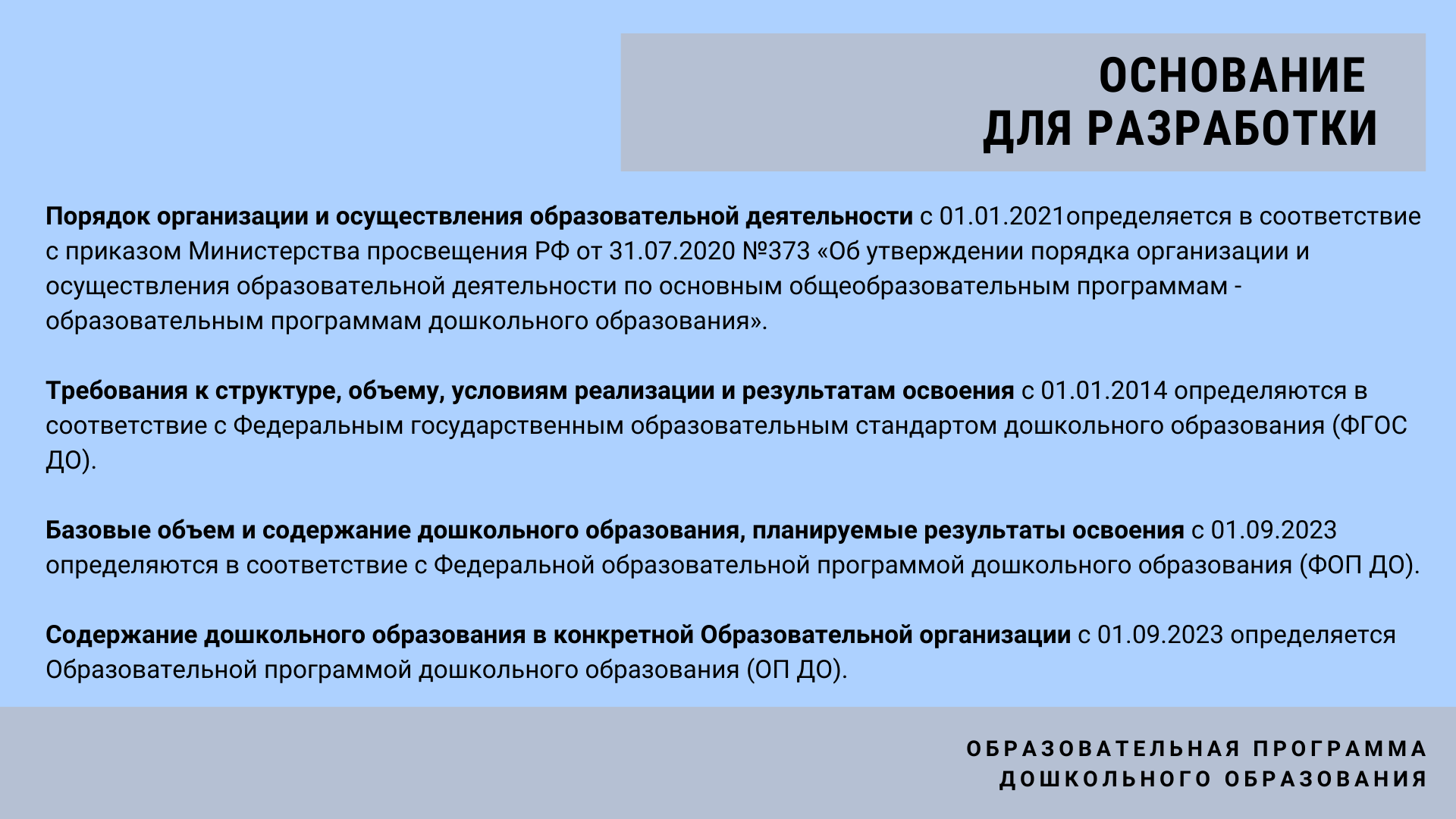 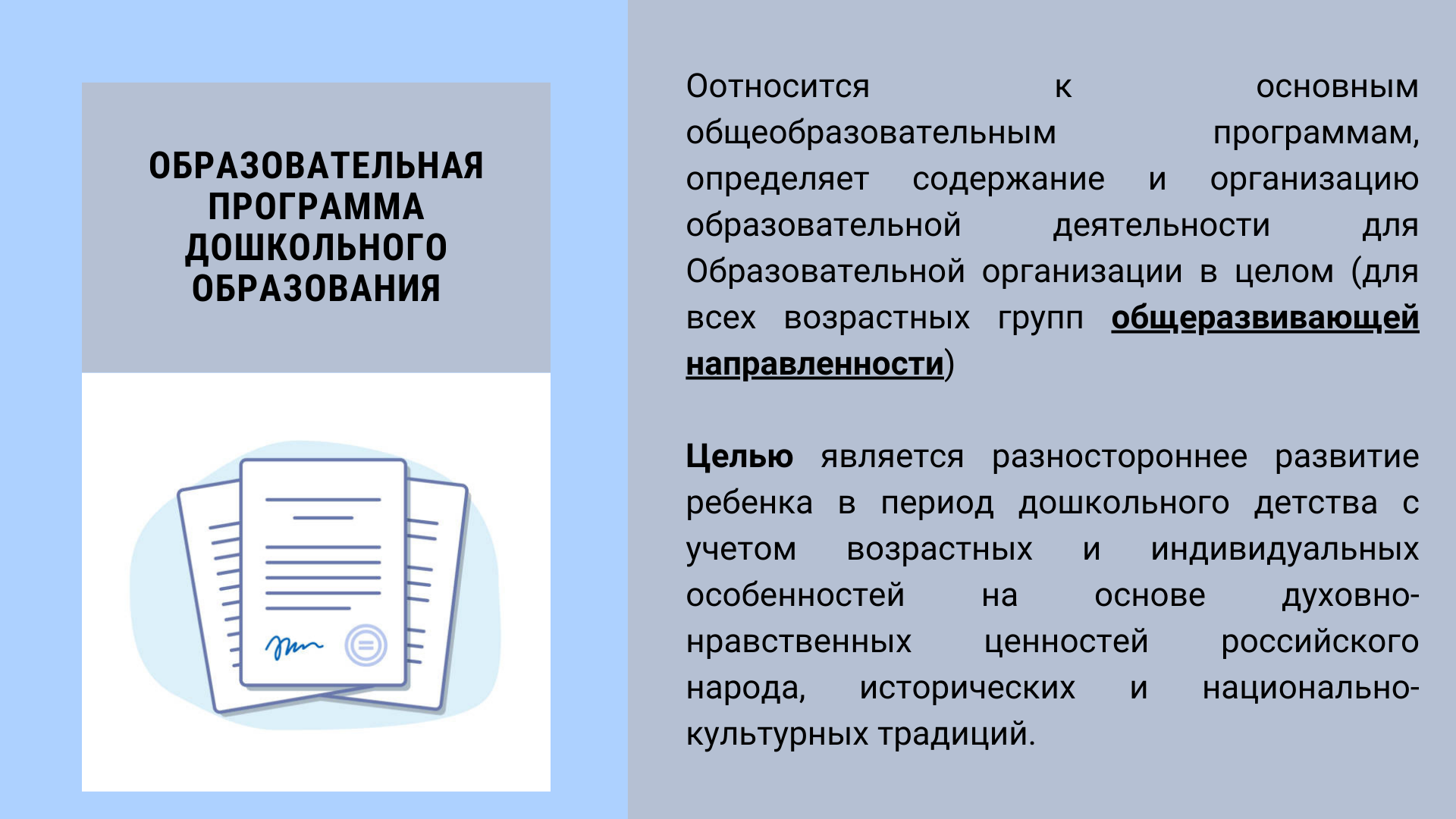 МБДОУ детский сад № 19
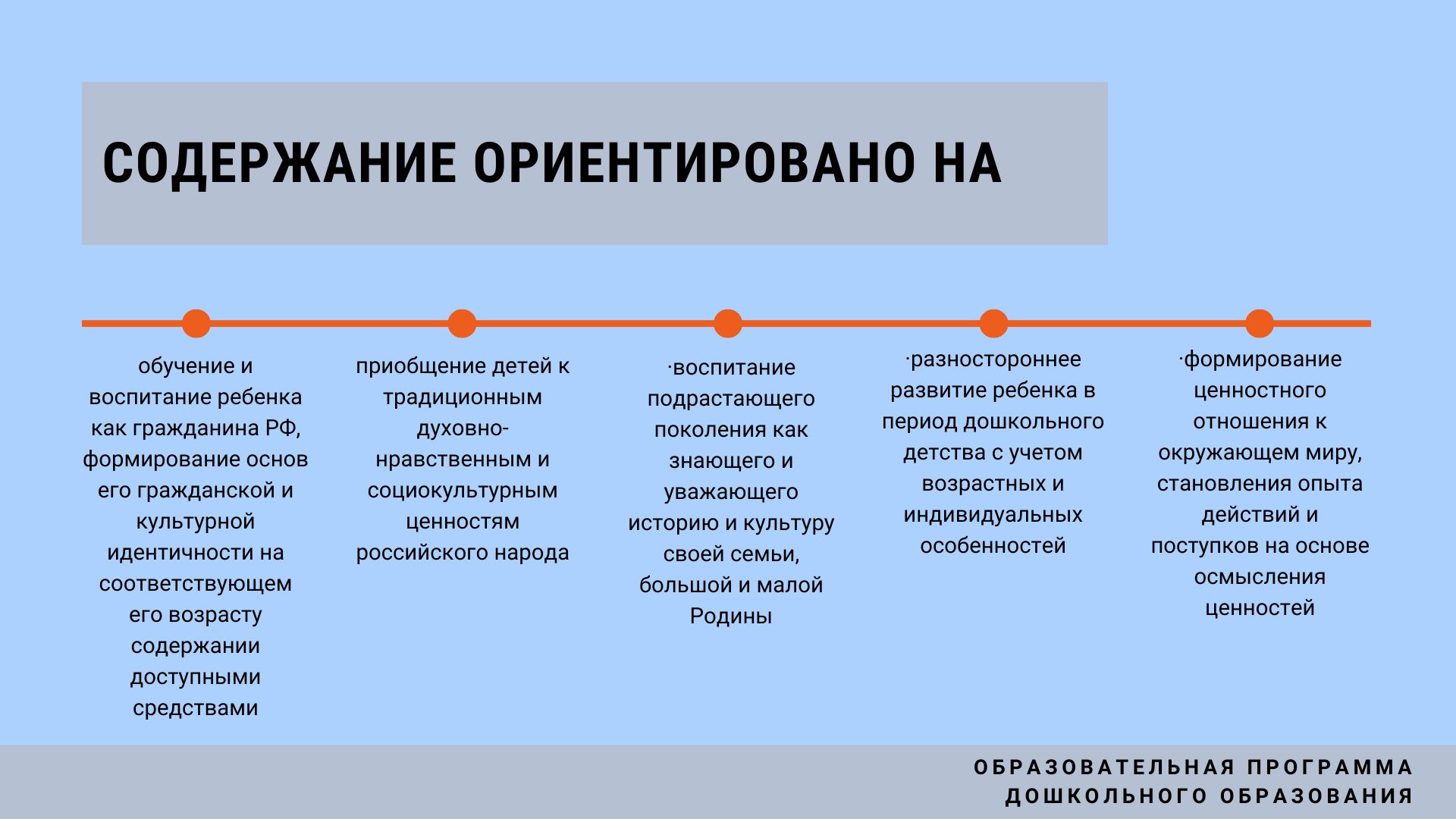 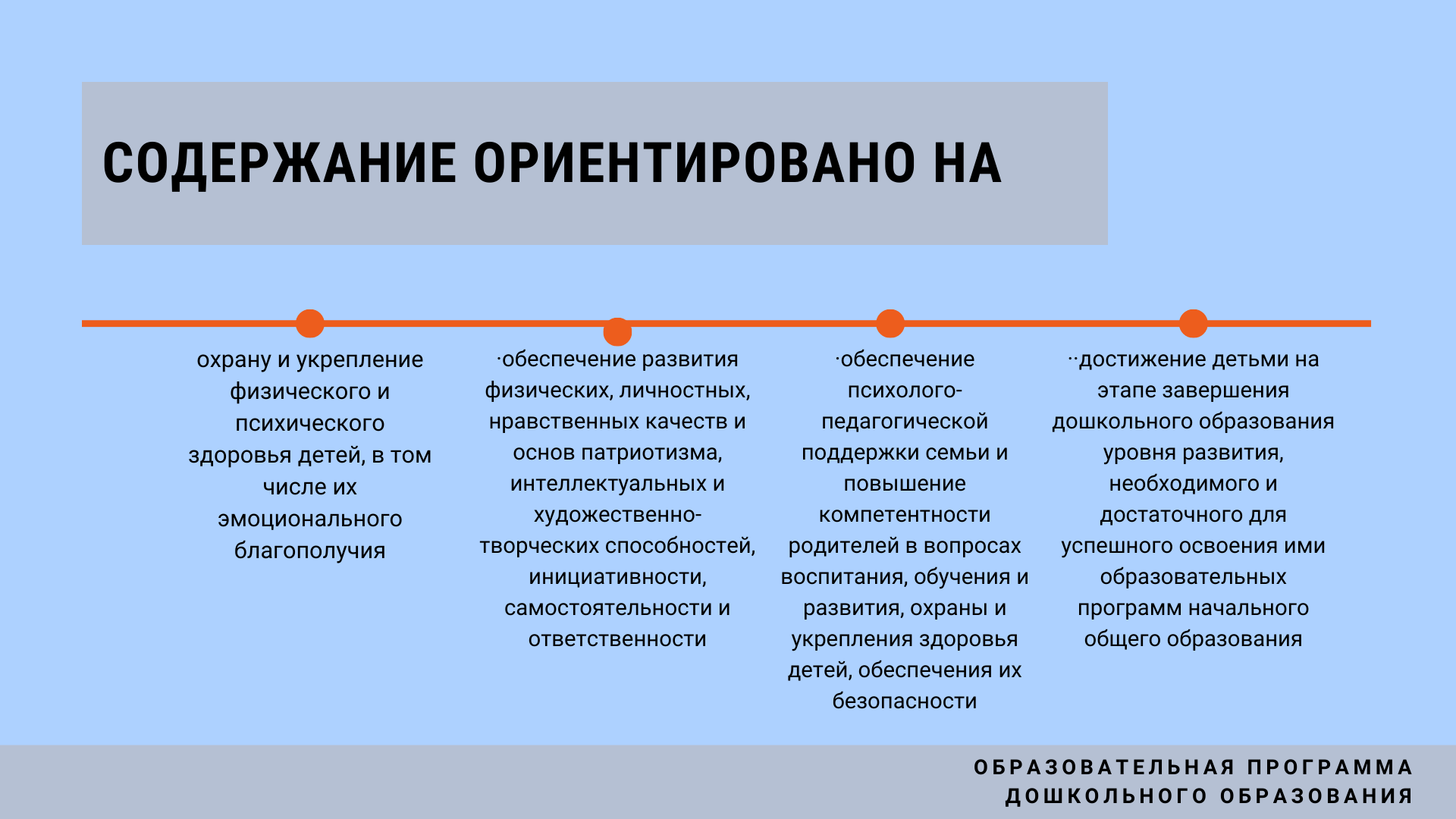 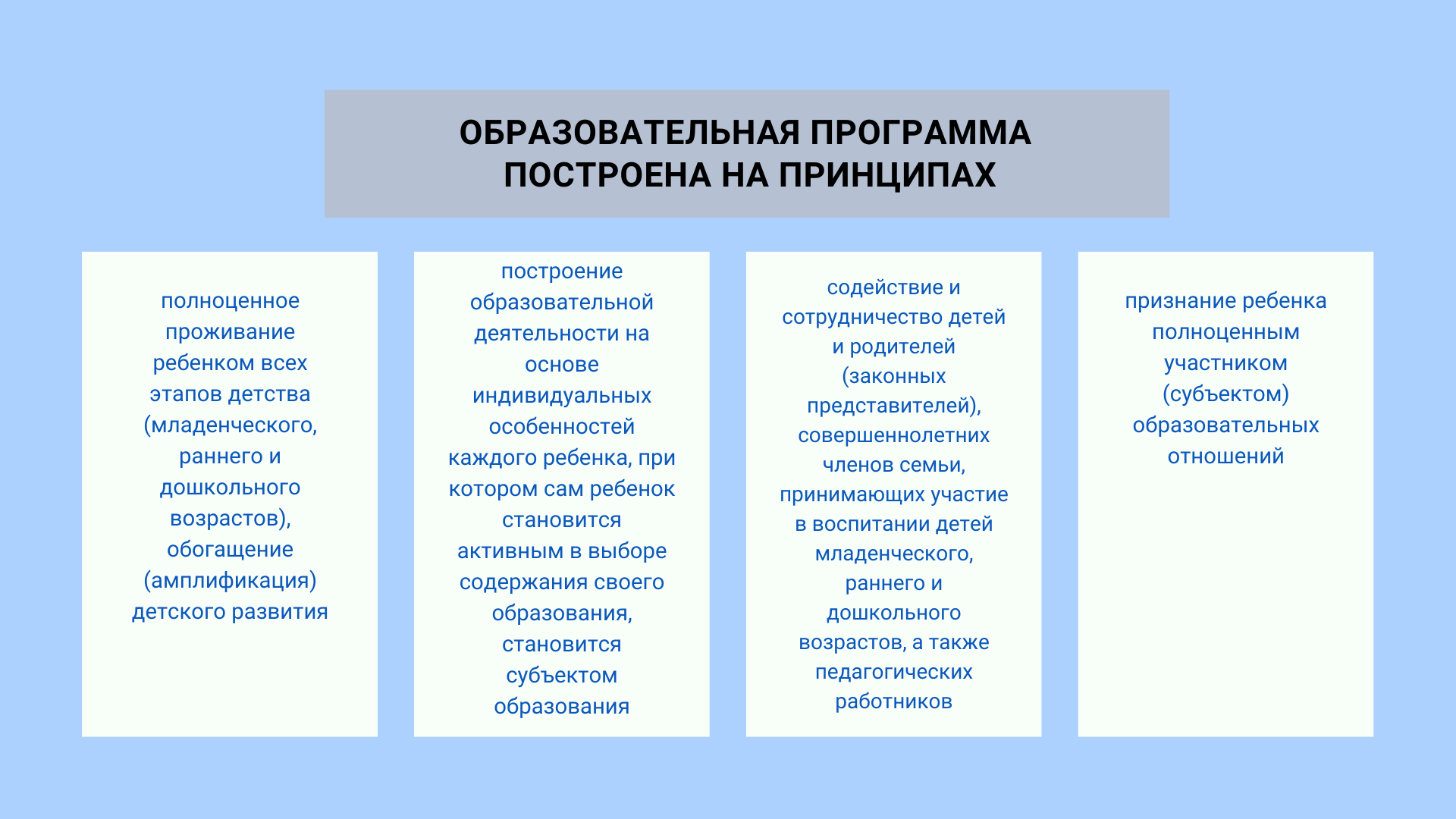 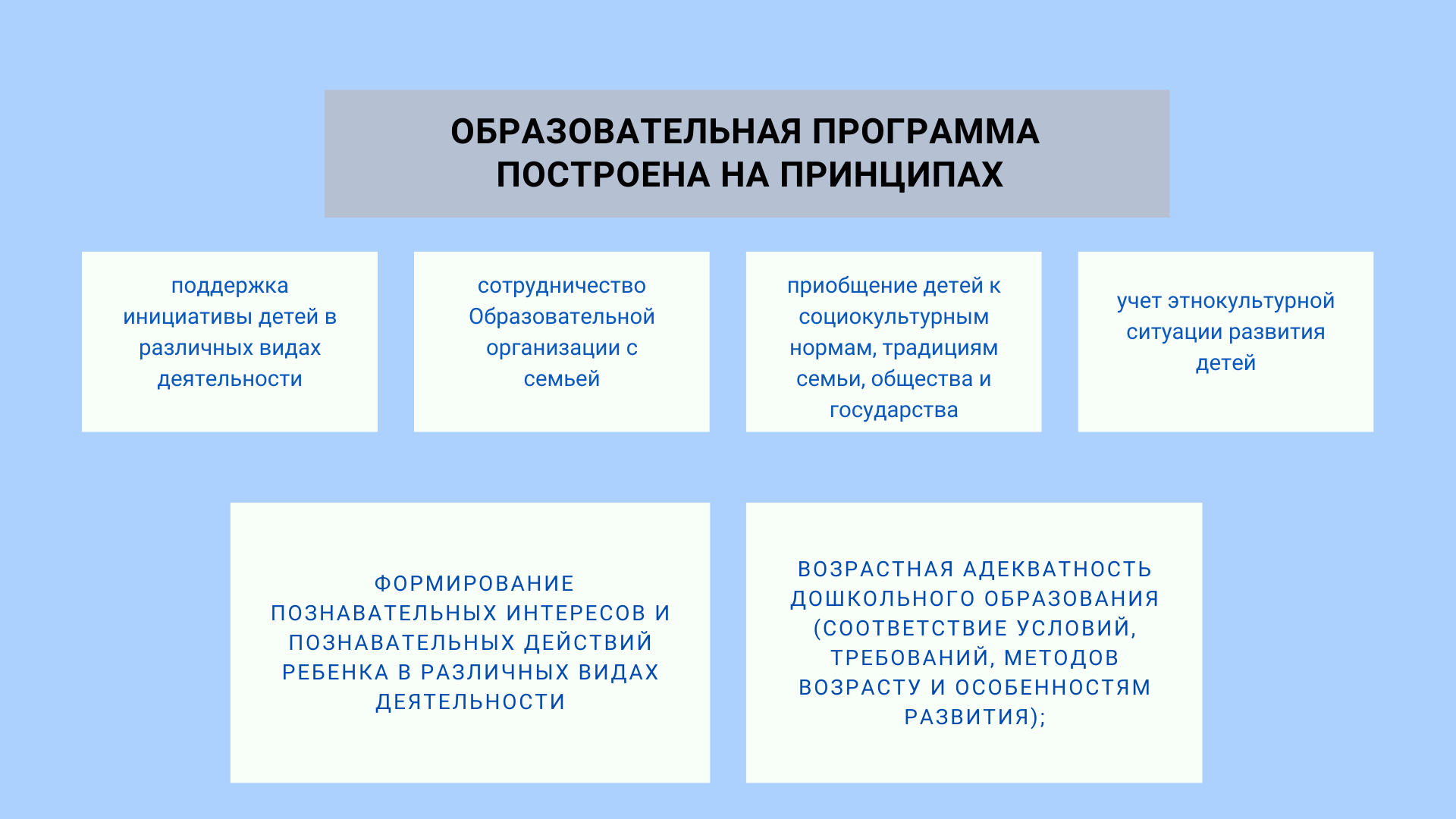 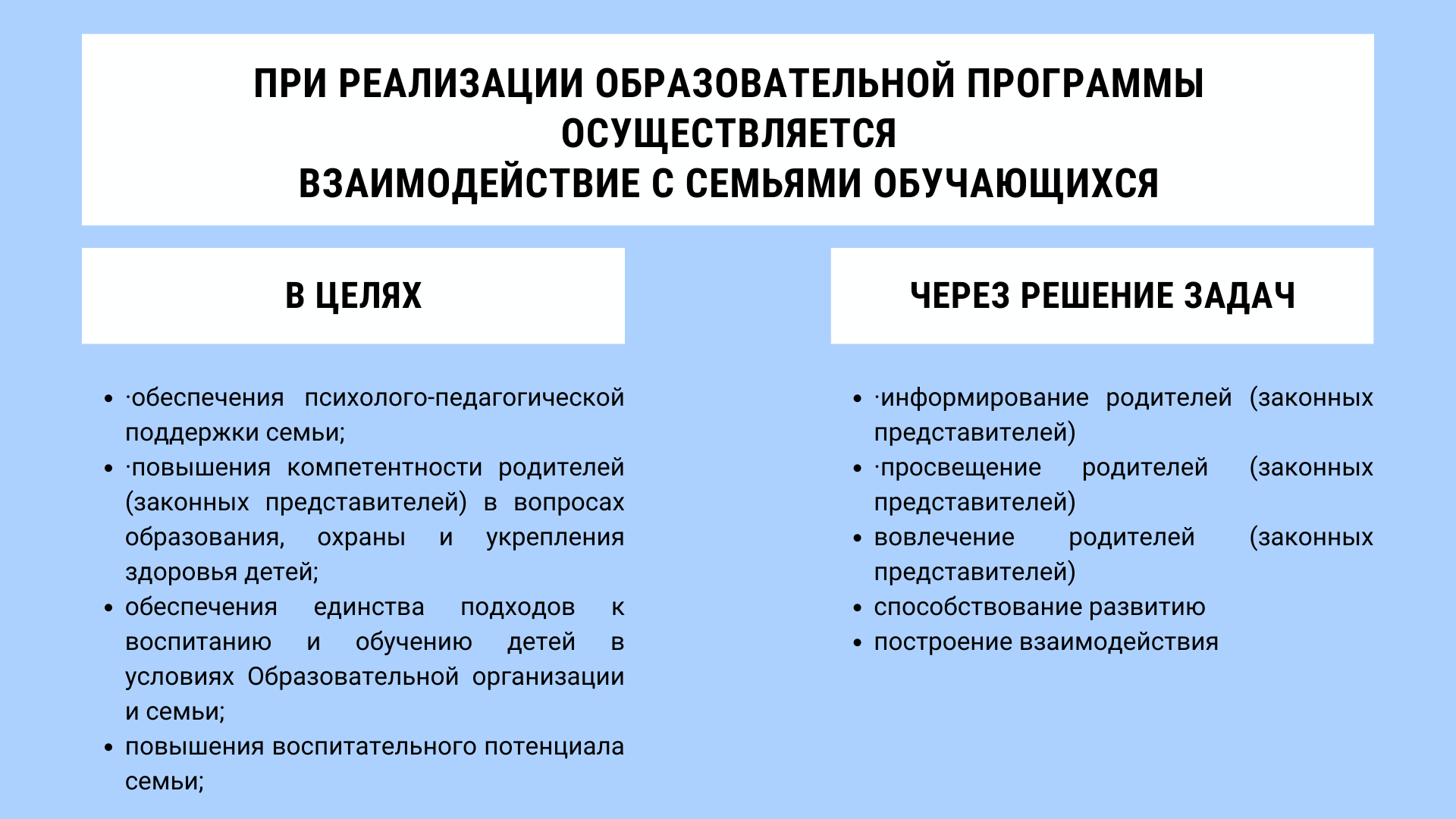 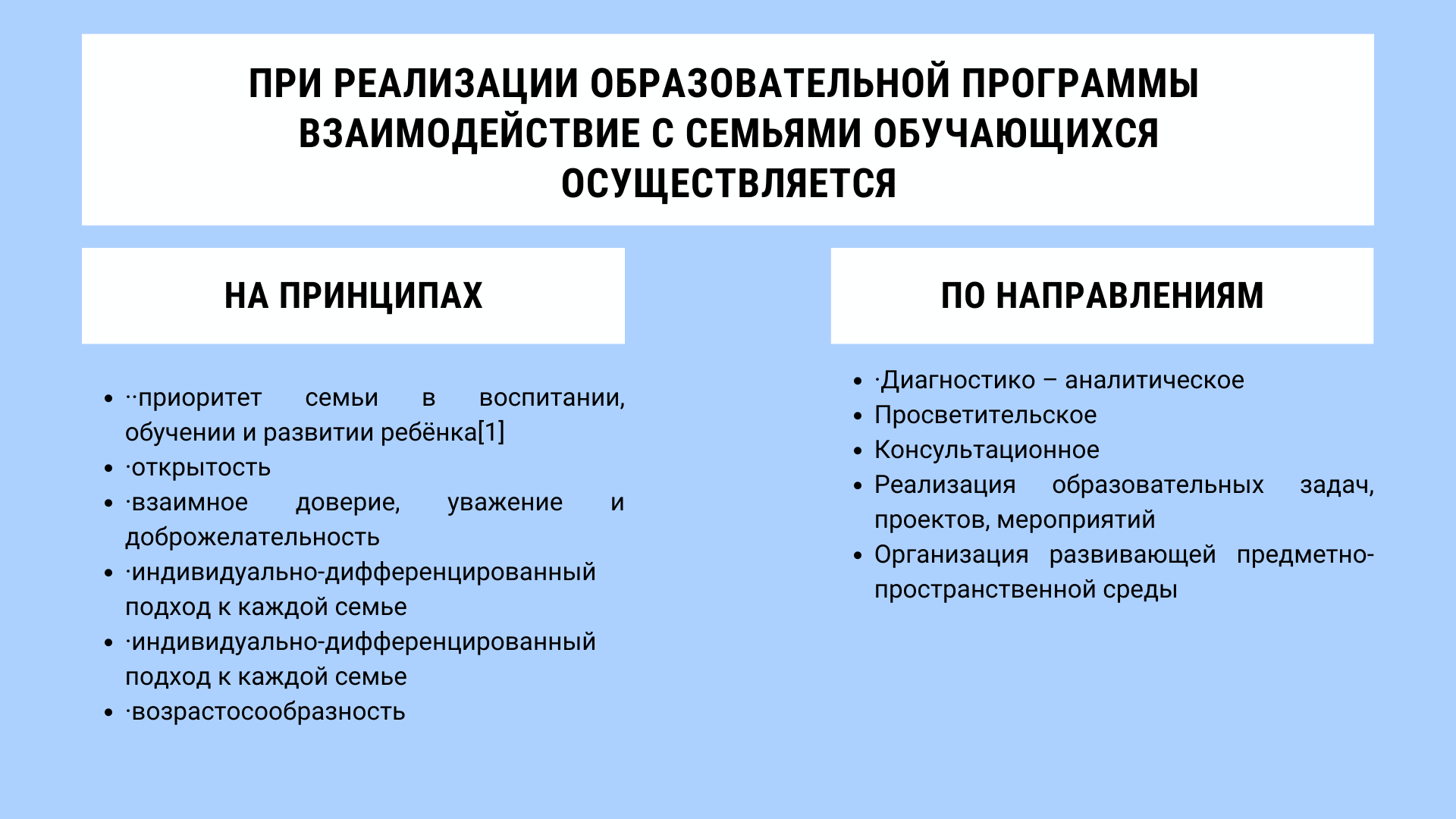